Figure 2. Activations associated with planning and executing right hand tool use gestures. (A) When compared with ...
Cereb Cortex, Volume 15, Issue 6, June 2005, Pages 681–695, https://doi.org/10.1093/cercor/bhh169
The content of this slide may be subject to copyright: please see the slide notes for details.
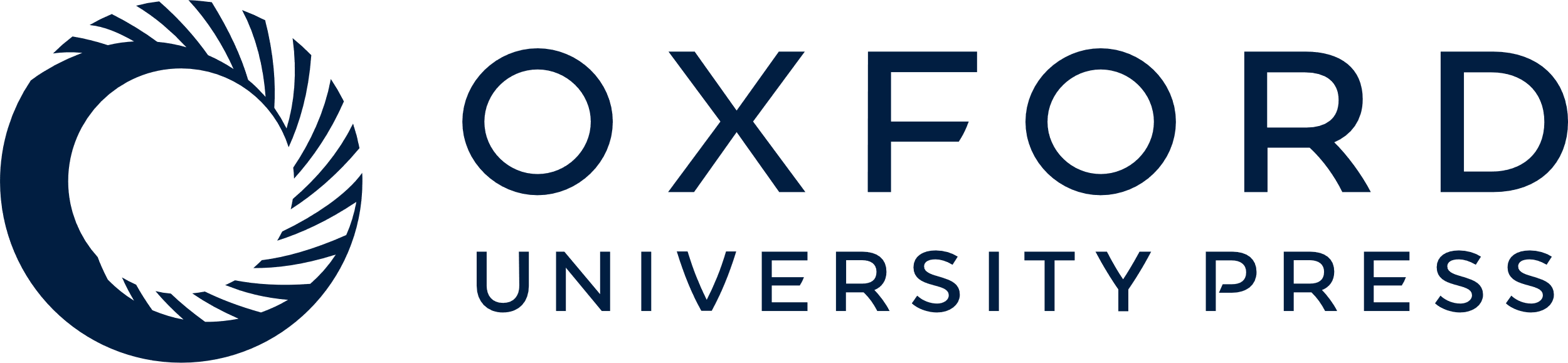 [Speaker Notes: Figure 2. Activations associated with planning and executing right hand tool use gestures. (A) When compared with preparing random hand movements (CONTROL-NOGO condition), planning tool use gestures for the right hand (TOOL-NOGO) is associated with major activations in posterior parietal cortex, posterior temporal, inferior-middle frontal cortices and DLFPC all within the left cerebral hemisphere. (B) Gesture execution involves similar regions as well as a number of other cortical and subcortical structures associated with sensory and motor processes in both hemispheres. Note the strong activation present in contralateral left sensorimotor cortex. See text for details.


Unless provided in the caption above, the following copyright applies to the content of this slide: Cerebral Cortex V 15 N 6 © Oxford University Press 2004; all rights reserved]